Making Progress towards
Better Streets & Healthier Communities
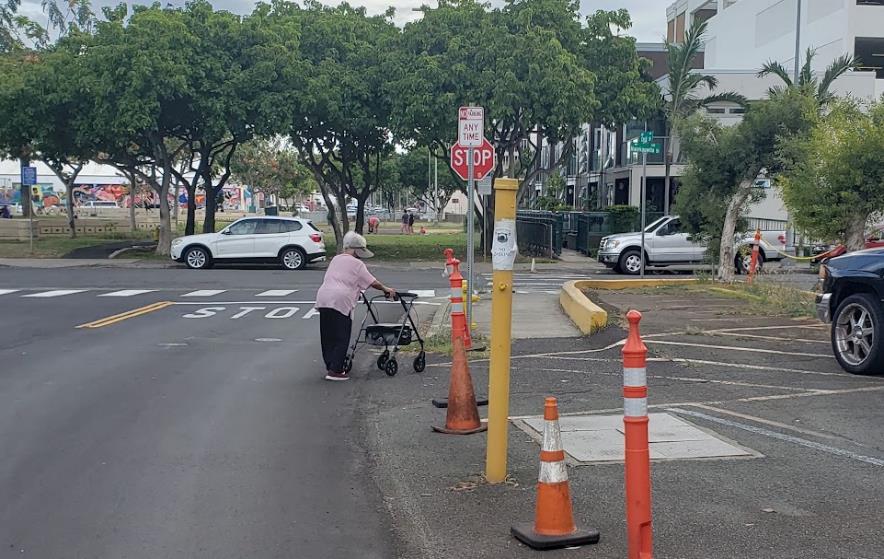 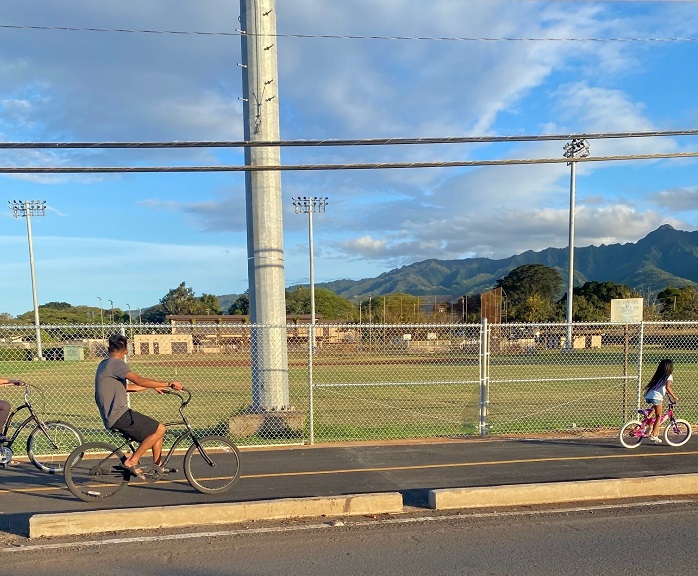 City and County of Honolulu
October 25, 2023
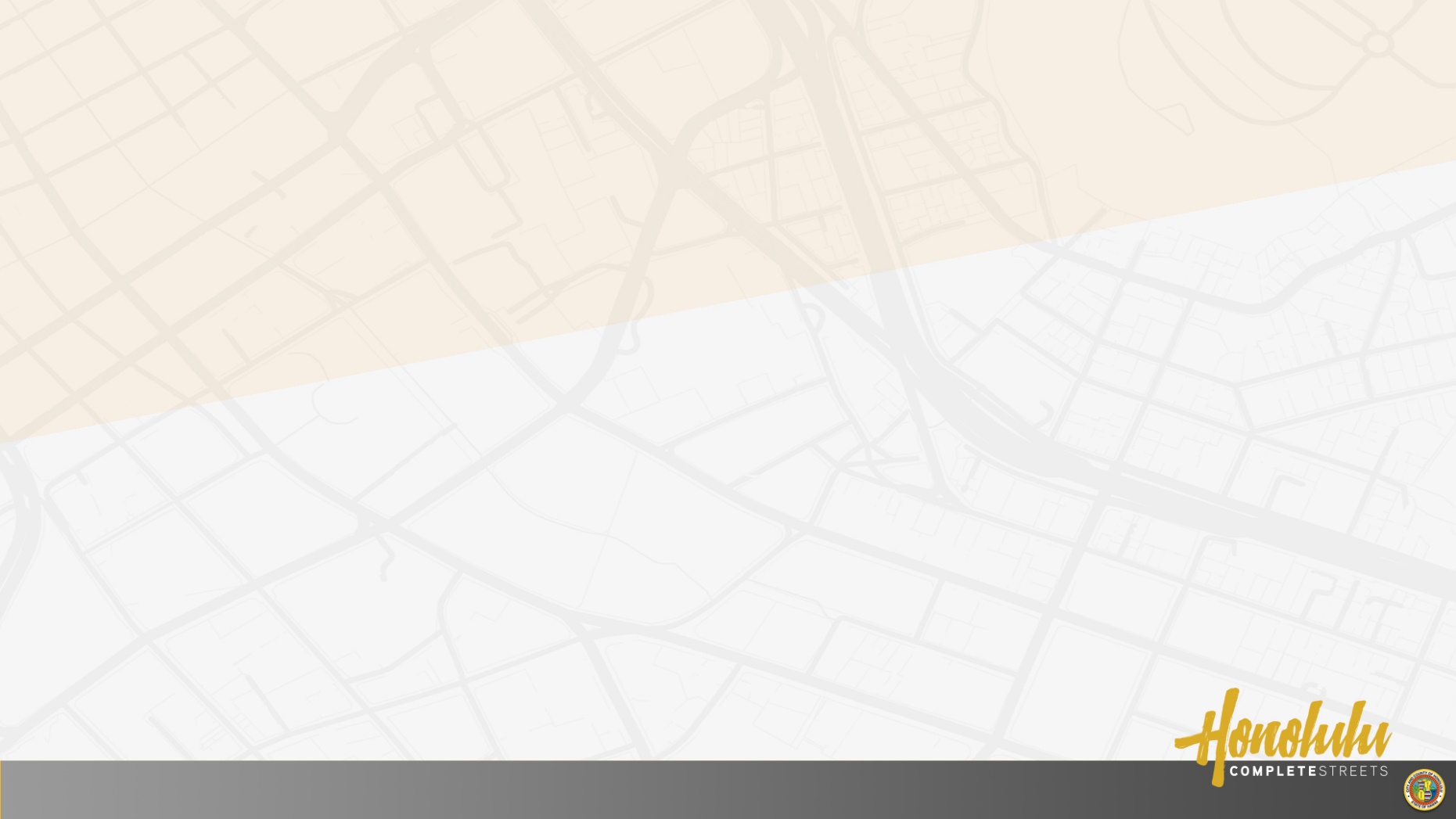 Honolulu’s Complete Streets Progress
Policy, Planning, and Major Milestones
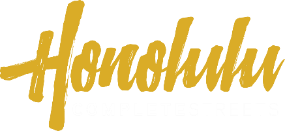 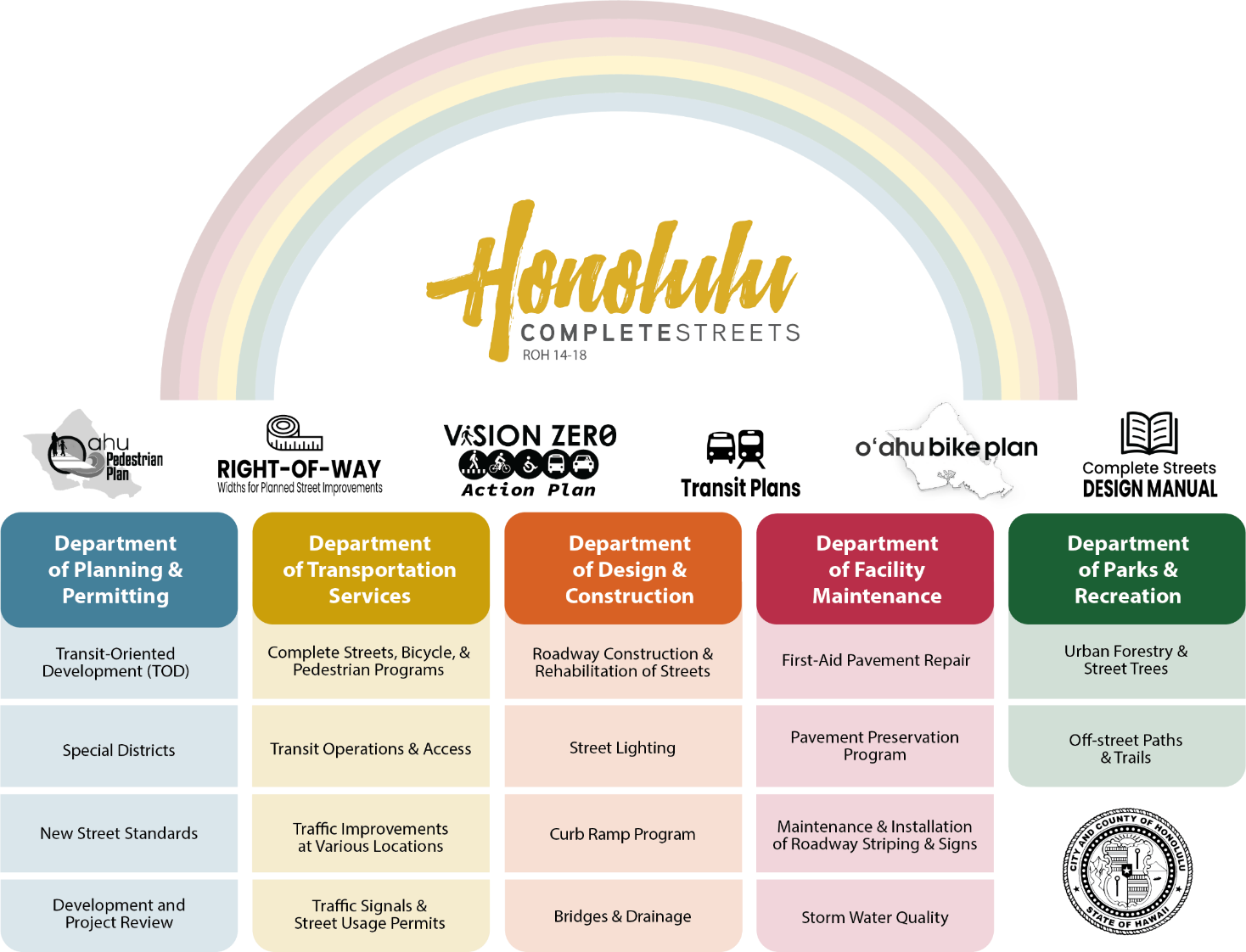 Complete Streets Core Team
Jurisdiction over City streets is shared between multiple departments
Transportation Services: transit, planning, operations
Facility Maintenance: maintenance, stormwater
Design and Construction: capital and rehabilitation projects
Planning and Permitting: private development, permitting
Parks and Recreation: street trees

Interdepartmental group meets twice a month to coordinate street activities and projects

Overseen by (civil-service) Complete Streets Administrator who reports to four department Directors who convene periodically to provide guidance
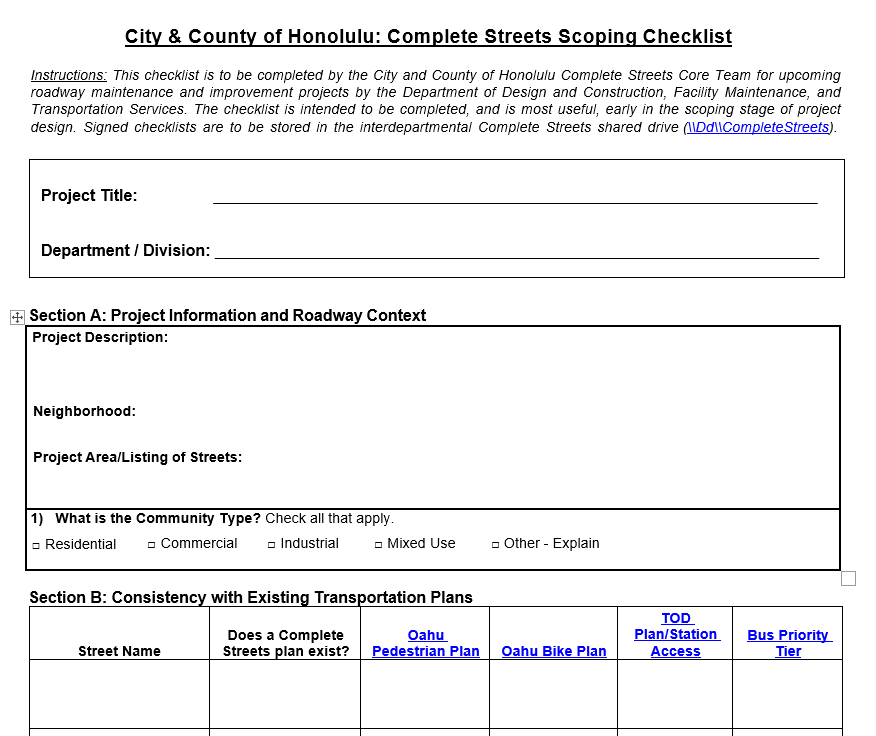 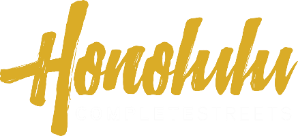 Bicycle Facility Improvements
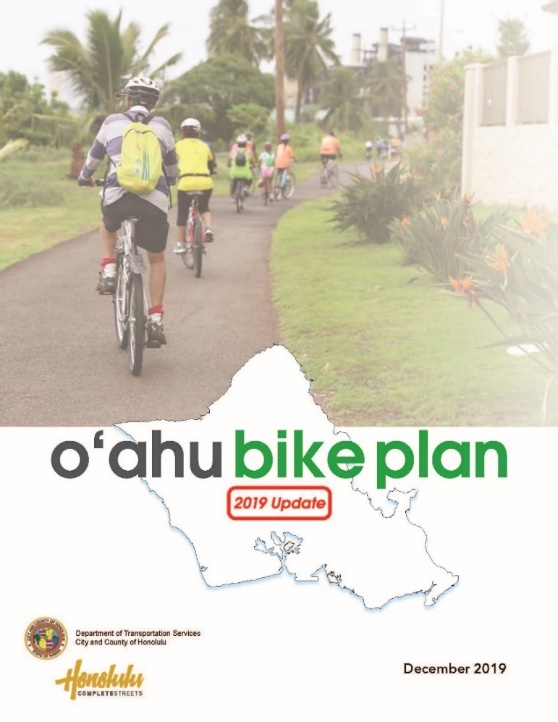 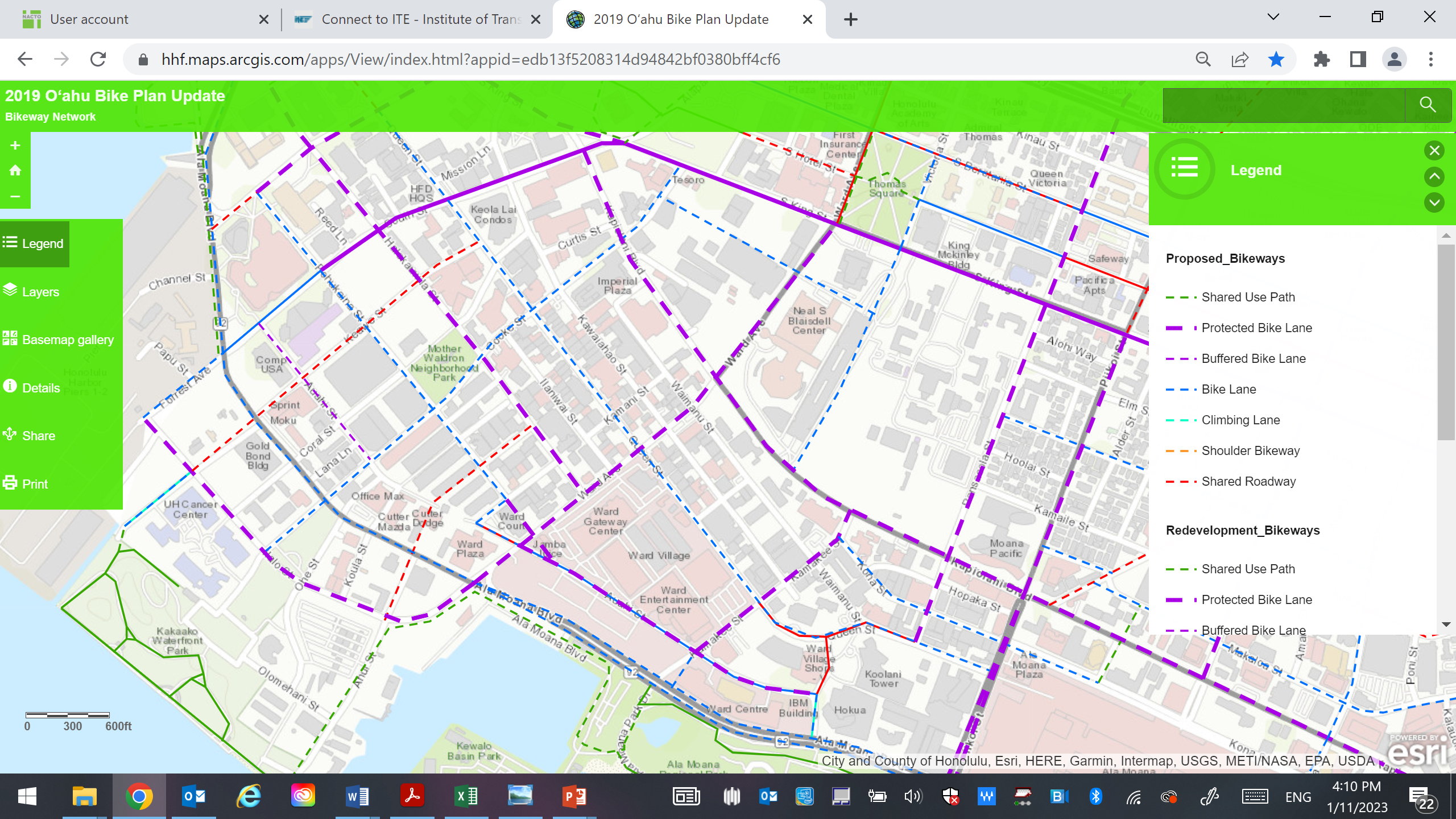 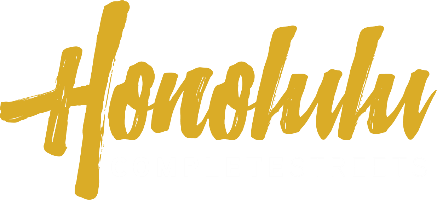 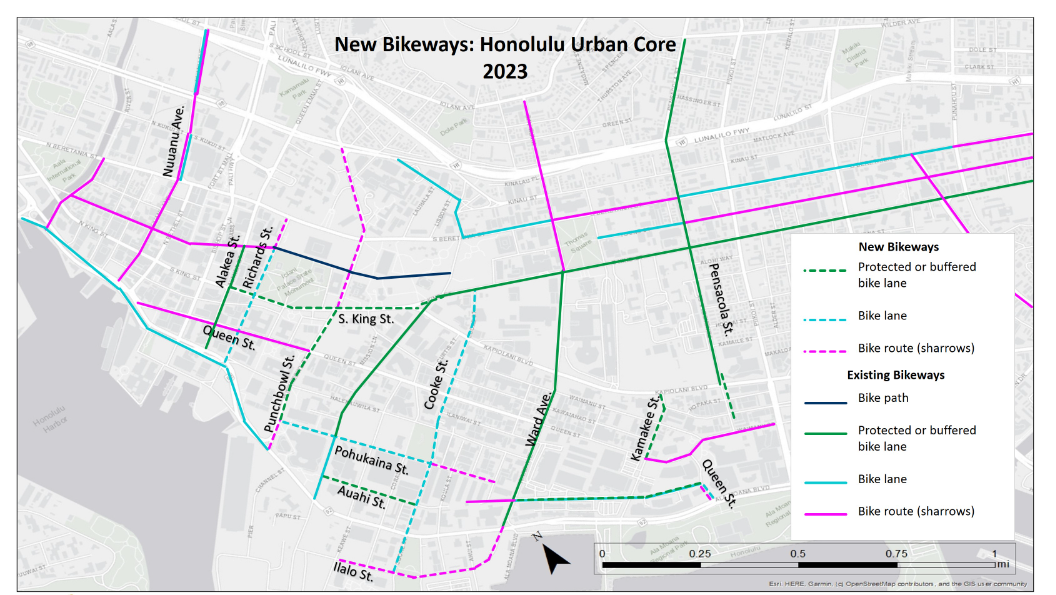 Stand-Alone 
Bikeway Projects
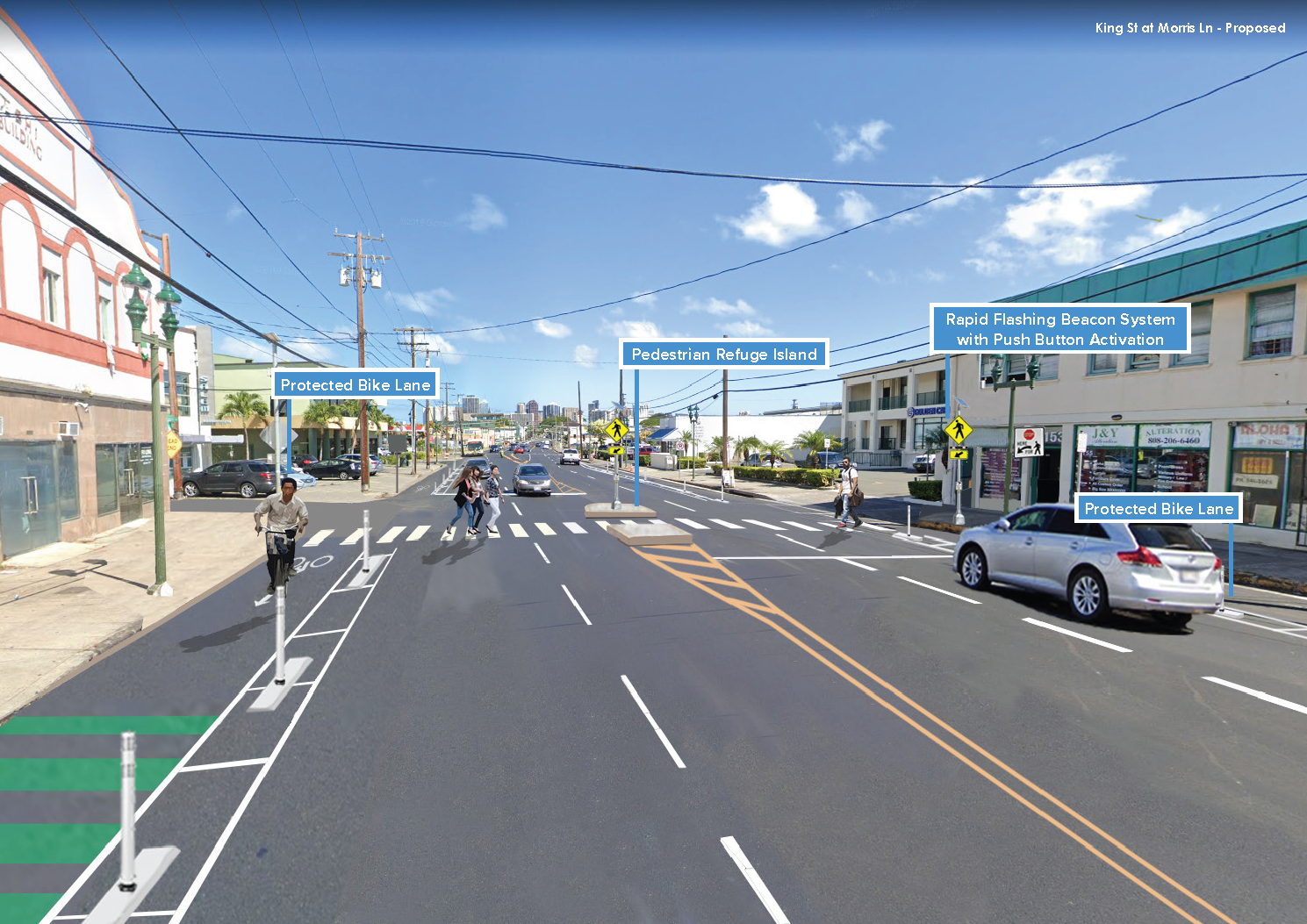 North King Street
Haleiwa Road
Waipahu Depot Street
Keolu Drive
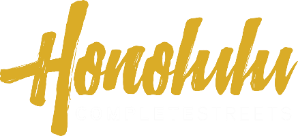 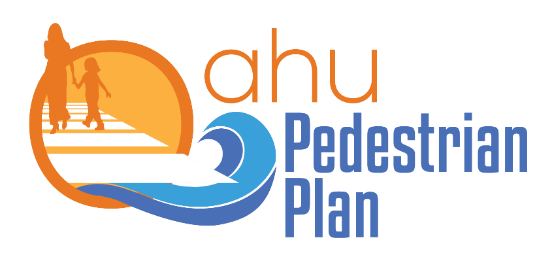 The City & County of Honolulu’s first pedestrian master plan
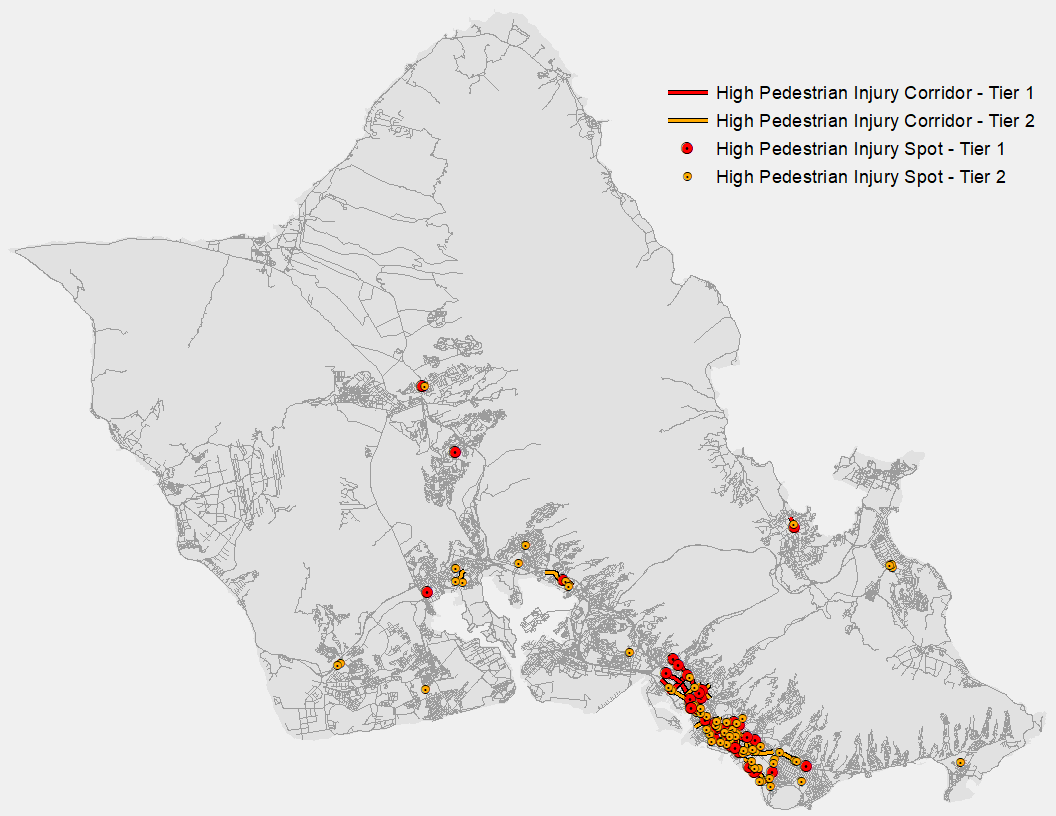 Highlights
Islandwide pedestrian inventory
High Pedestrian Injury Corridors and Intersections/Crossing
Pedestrian Priority Network
Priority walkway project list
Infrastructure and non-infrastructure actions
The Challenge
The Pedestrian Plan identifies over 900 miles of missing walkways on local roadways.
People walking make up 36% of traffic fatalities, esp. kupuna and low-income residents.
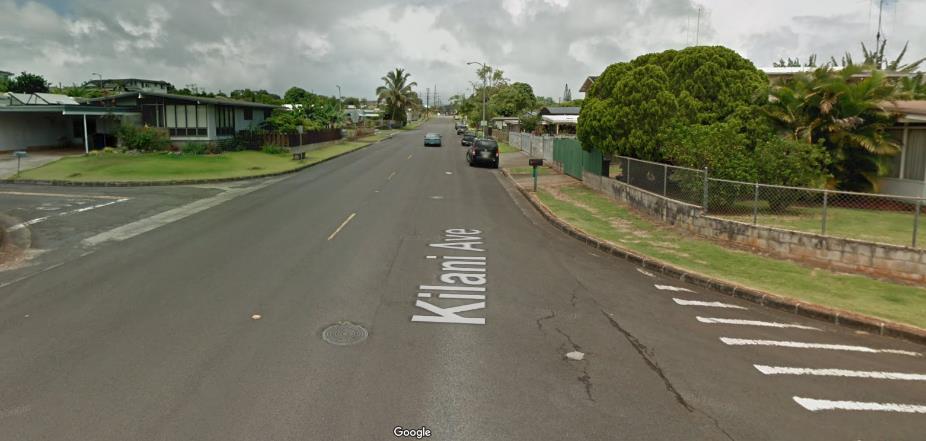 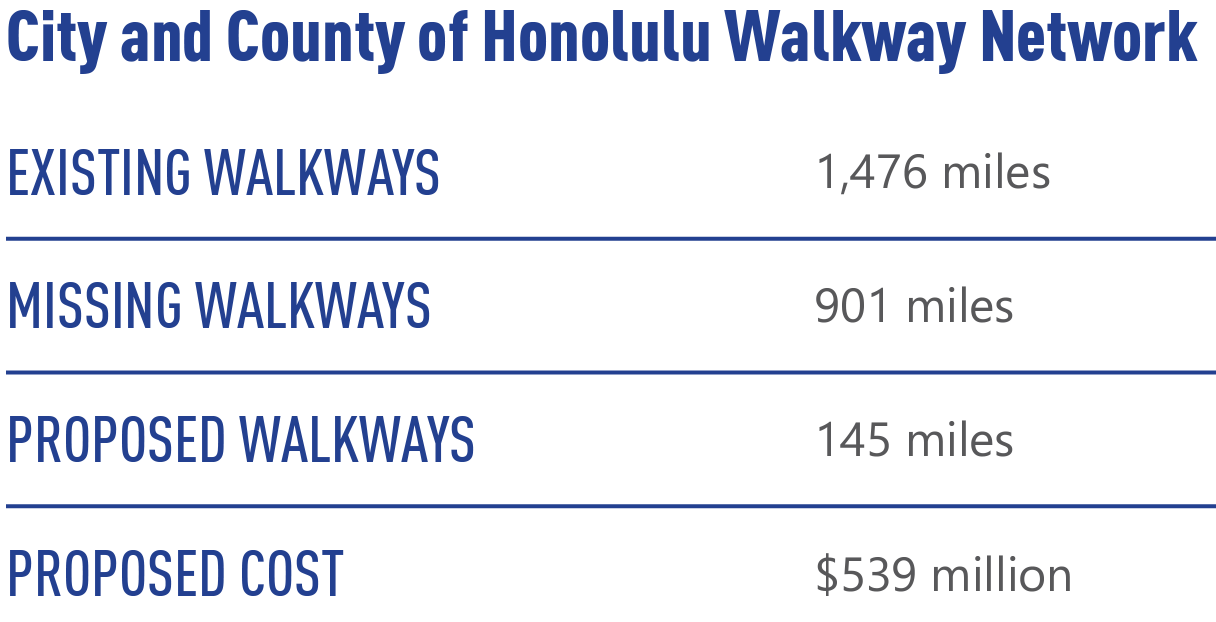 The Opportunity
Historic levels of federal transportation funding are available for Complete Streets and roadway safety projects
The City’s Safe Streets for All Program will plan, design, and construct high-priority missing walkways and other roadway improvements recommended in the Pedestrian Plan
The program will start with a small set of priority projects in communities of need
New projects will be initiated on a rolling basis as projects advance and are completed.
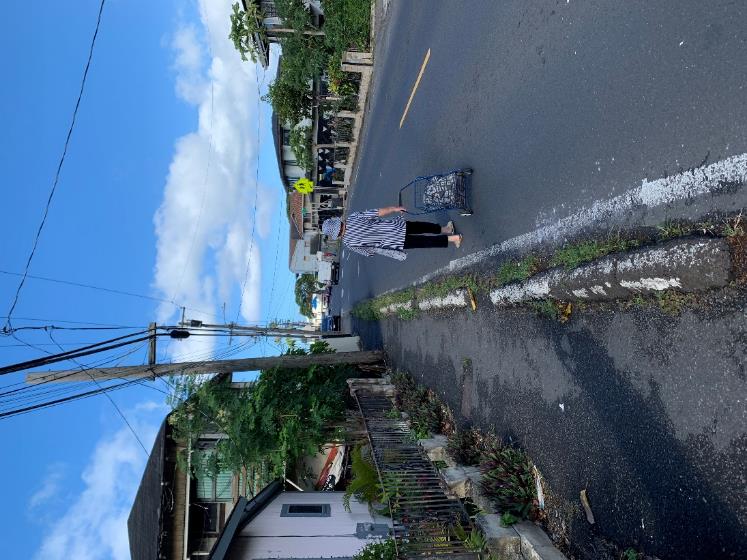 Project: Central Waianae Walkway Improvements
Plantation Road (Tier 1)
Connects Central Waianae to Waianae Elementary School and Pililaau Park
Previously identified for improvement by the Neighborhood Board and City Council
Mill Street (Tier 2)
Critical E-W spine through Central Waianae
Sporadic missing sidewalk segments on both sides of the street
McArthur Street (Tier 2)
Runs along the back side of Waianae Elementary School and multifamily housing
Sporadic missing sidewalk segments on both sides of the street
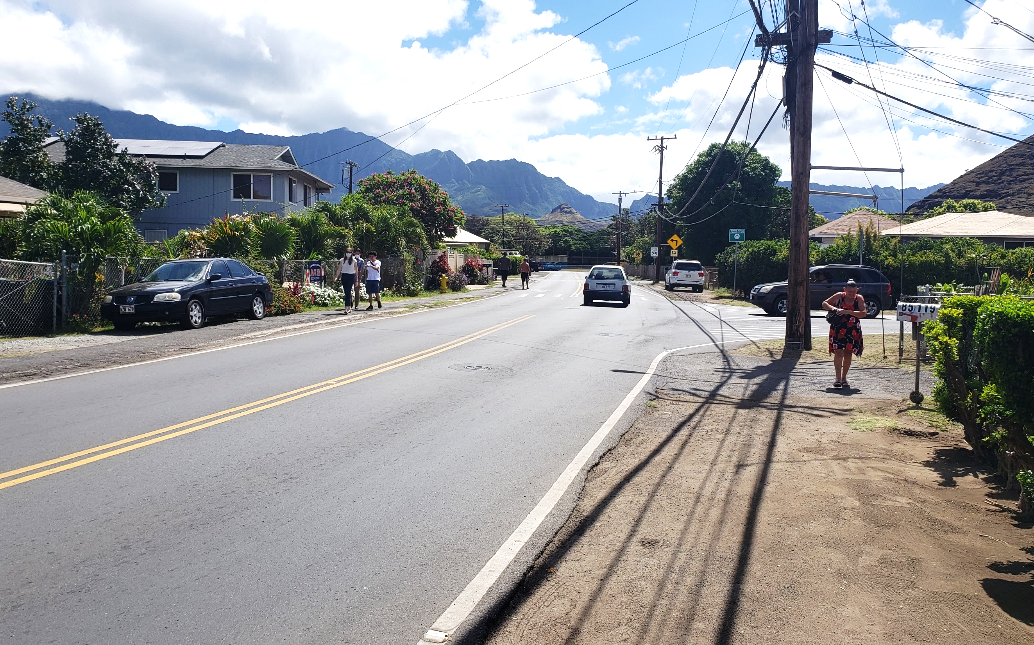 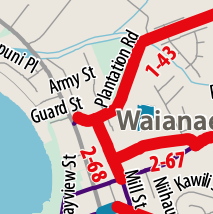 Plantation Road
Management of Federal-Aid Projects
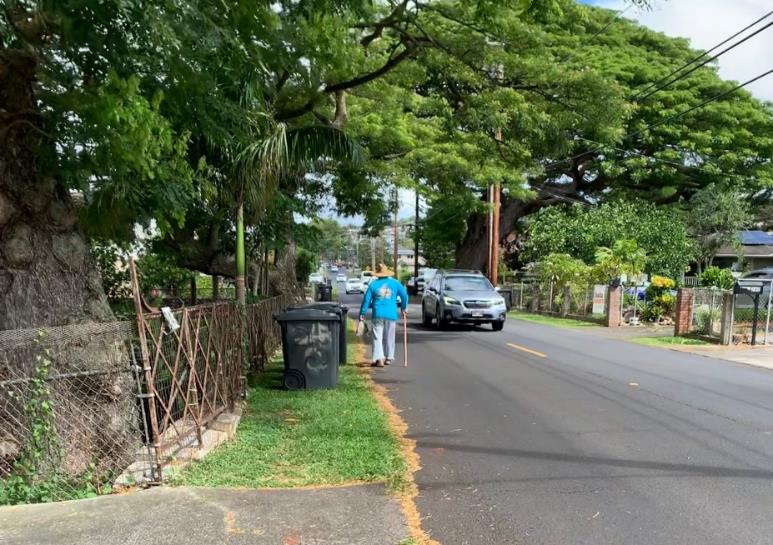 The City is working to embrace federal project processes (and funding!) which do take more time and effort
Hiring new dedicated project staff
Project Management Training program, supported by OahuMPO
Multi-term and Master Agreements Contracts for engineering and design services to reduce procurement time
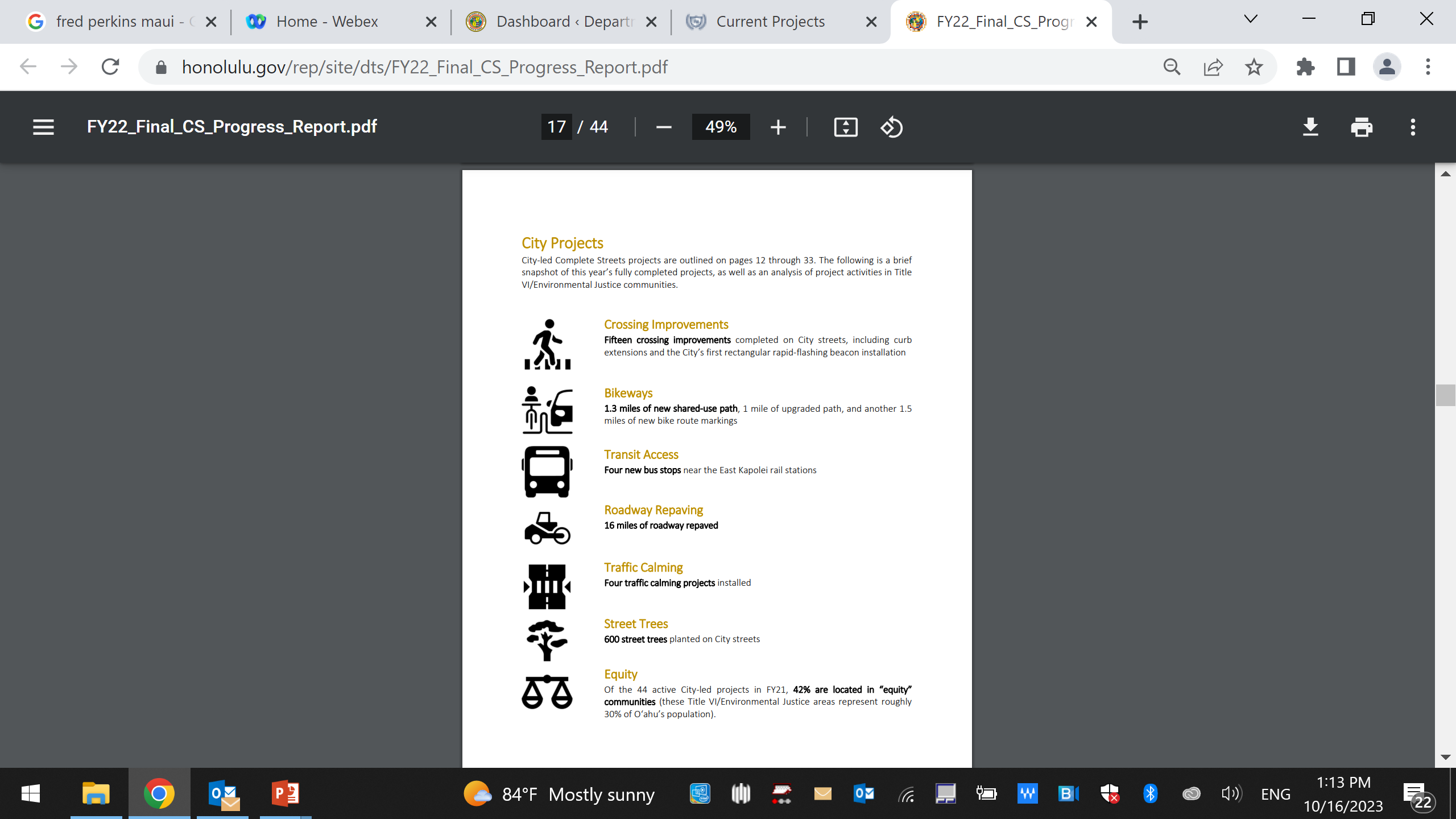 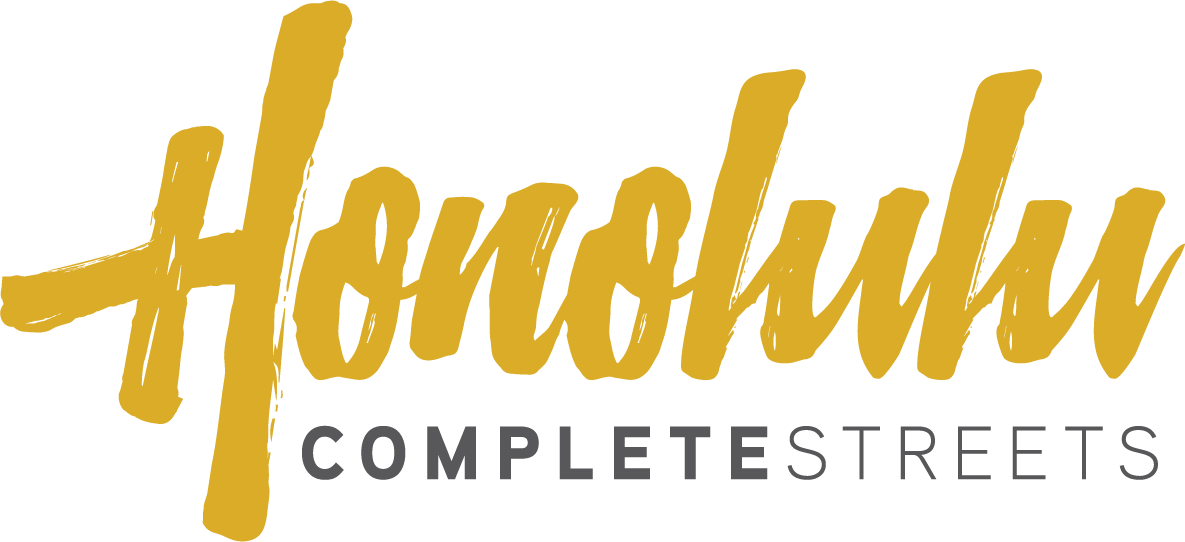 ASK | LEARN | SHARE | CONNECT
www.honolulu.gov/completestreets
www.instagram.com/hnl.completestreets

Sign up for our mailing list
Comment online
Learn about Complete Streets projects
 Get involved!